TARIXDAN HIKOYALAR
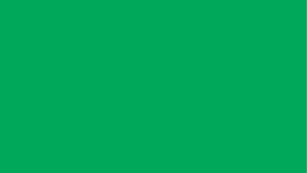 5-sinf
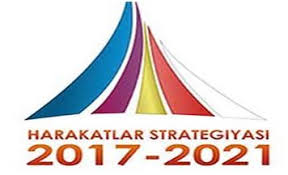 O‘QITUVCHI:XASANOVA
BIBISАRA
MUSTAHKAMLASH
Ekolologik muammolar qanday paydo bo‘ladi va uni bartaraf etishda sizning hissangiz.
O‘YLAB KO‘RING!
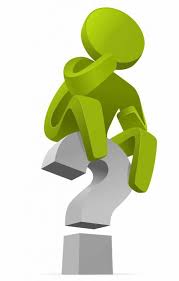 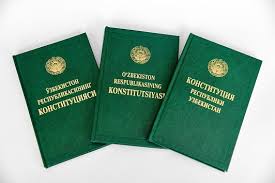 50-modda
TARIXDAN HIKOYALAR
MAVZU: MILLIY TIKLANISHDAN - MILLIY YUKSALISH SARI
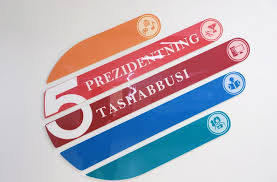 BUGUN DARSDA NIMALARNI O‘RGANASIZ?
Sh.Mirziyoyevning prezidentlikka saylanishi
Besh tashabbus
Harakatlar strategiyasi
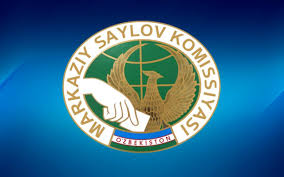 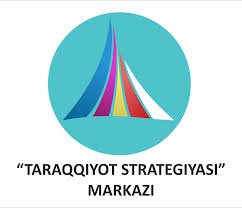 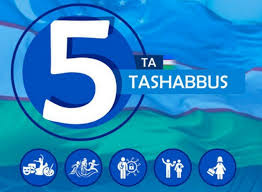 SH. MIRZIYOYEVNING PREZIDENTLIKKA SAYLANISHI
Shavkat Mirziyoyev 1957-yilda Jizzax viloyatida shifokor oilasida tug‘ilgan. 1981-yilda esa Toshkent Irrigatsiya va qishloq xo‘jaligini mexanizatsiyalash muhandisligi institutini tamomladi. 2003-yilga qadar turli xil rahbarlik lavozim-larda ishlab keldi.
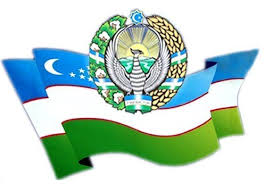 SH. MIRZIYOYEVNING PREZIDENTLIKKA SAYLANISHI
Sh.Mirziyoyevning rahbarlik qobiliyatini to‘g‘ri baholay olgan Birinchi Prezident I.Karimov  uni bosh vazir lavozimiga tayinladi. 2016-yil 2-sentabrida I.Karimov vafotidan so‘ng vaqtincha Prezident lavozimini bajaruvchi etib tayinlandi. O‘sha yilning 4-dekabrda esa O‘zbekiston Respublikasi Prezidenti etib saylandi.
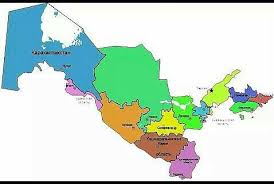 HARAKATLAR STRATEGIYASI
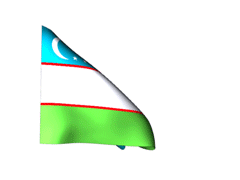 1991 - 2016-yillar oralig‘ida o‘tgan 25 yil ichida O‘zbekistonda milliy tiklanish amalga oshdi. Jahon hamjamiyati orasida o‘zining munosib o‘rnini egalladi. Endigi vazifa milliy yuksalishga erishishdir.
O‘YLAB KO‘RING!
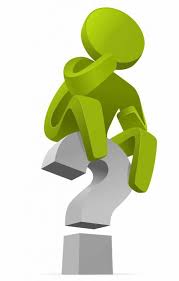 Milliy tiklanishga erishish uchun nima ishlar qilish lozim?
MILLIY YUKSALISH SARI
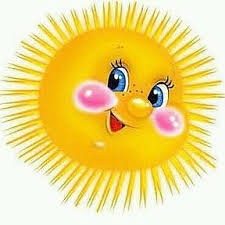 Birinchidan
Ikkinchidan
Xalqimiz hayoti darajasiva turmush sifatining har tamonlama yuqori bosqichga ko‘tarilishi lozim.
Mamlakatimiz iqtisodiy taraqqiyotida yaqin 10-15 yil ichida rivojlangan 50 ta davlat qatoridan joy olishi lozim.
YODDA TUTING!
Birinchi o‘rinda
Ikkinchi masala
Uchinchi vazifa
Mamlakatimizda ishlab chqarishni yanada  ko‘paytirish vazifasi qo‘yildi. Bundan ko‘zlangan maqsad - 2021-yilning oxirida ishlab chiqarilayotgan mahsulot hajmini 50 % ga oshirish
Bu qonun ustuvorligidir. Bunda davlat va nodavlat tashkilotlarning,  amaldorlarning hamda fuqarolarning qonunga bo‘ysunishidir.
Oliy Majlis hamda siyosiy partiyalarning nufuzini yanada oshirish. 2019-yil   22-dekabr kuni Oliy Majlisga va xalq deputatlari mahalliy Kengashlariga saylovlar bo‘ldi.
YODDA TUTING!
To‘rtinchi vazifa
Beshinchi vazifa
Aholi turmush farovonligini yaxshilash, himoyaga muhtoj qismini qo‘llab quvvatlash. Maktabgacha ta’lim, maktab hamda oliy ta’limni rivojlantirish, aholi sog‘ligini saqlash ishlari sifatini yuqori darajaga ko‘tarish.
Mamlakatimizning xavfsizligini ta’minlash. Mamlakatimizda yashovchi turli millatlar o‘rtasida totuvlikni kuchaytirish. Barcha davlatlar, avvalo qo‘shni davlatlar bilan do‘stona munosabatda bo‘lish.
DIQQAT QILING!
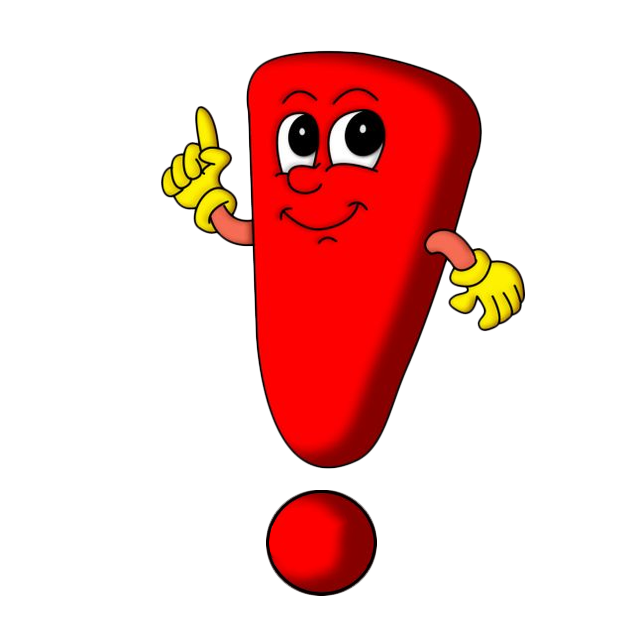 Besh tashabbus!
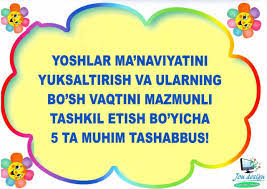 Prezident Sh.Mirziyoev 2019-yilda
DIQQAT QILING!
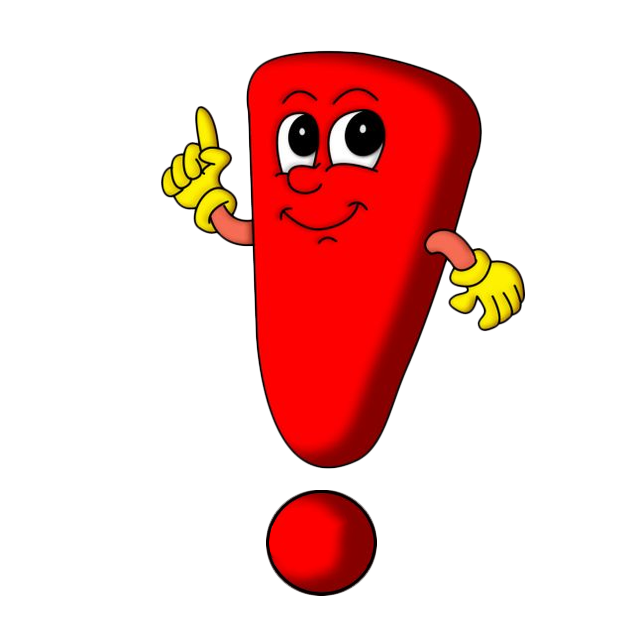 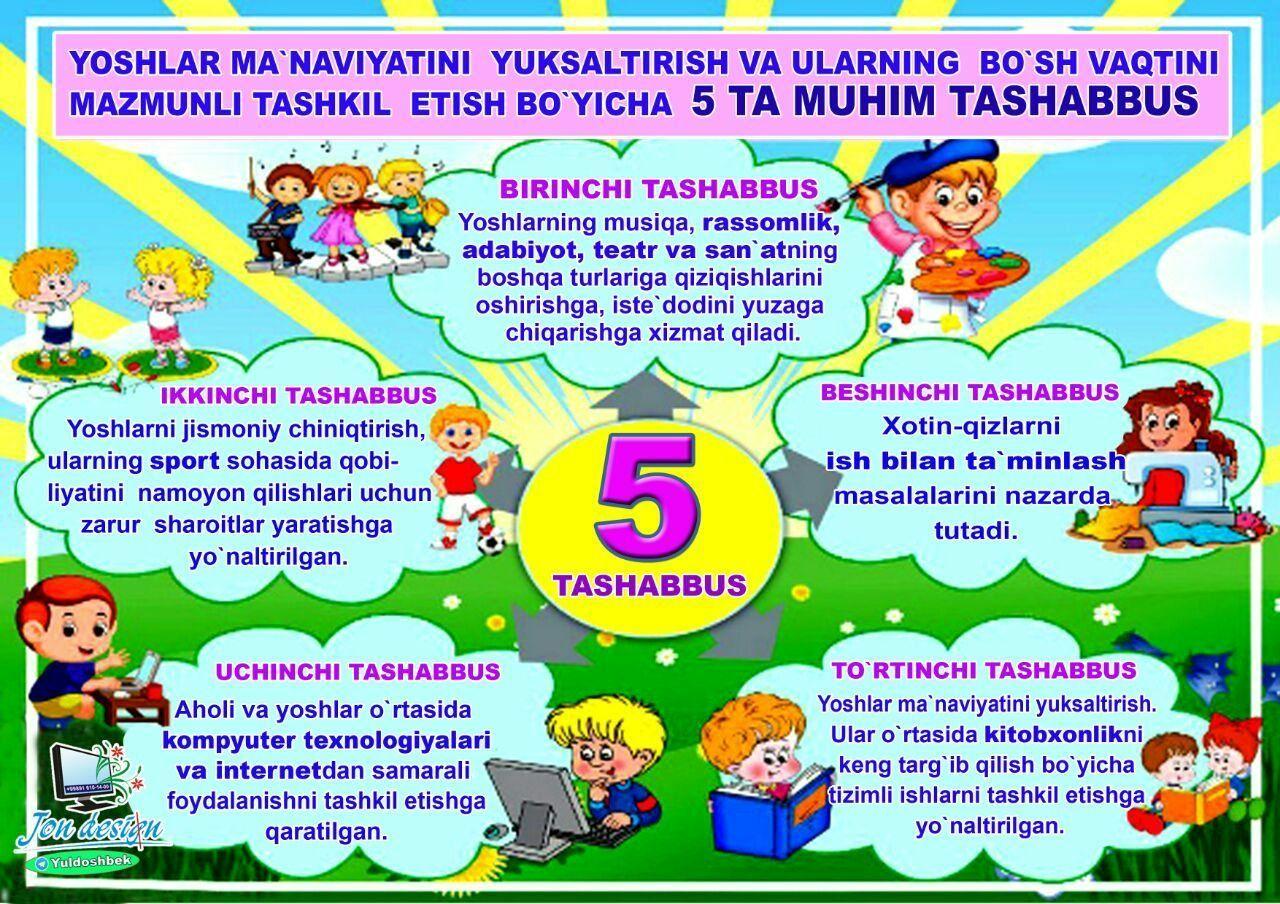 BIRINCHI TASHABBUS!
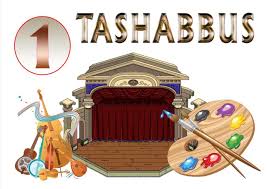 “Yoshlarni musiqa, rassomlik, adabiyot, teatr va san’atning boshqa turlariga qiziqtirish”.
IKKINCHI TASHABBUS!
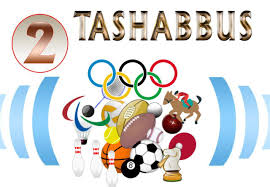 “Yoshlarni jismoniy chiniqtirish, ularning sport sohasida qobilyatini namayon qilishlari uchun zarur sharoit yaratishdir”.
UCHINCHI TASHABBUS!
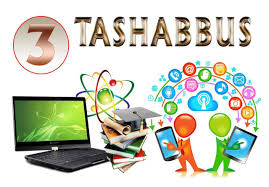 “Aholi va yoshlar o‘rtasida kompyuter texnologiyalari hamda internetdan samarali foydalanishni tashkil etish”.
TO‘RTINCHI TASHABBUS!
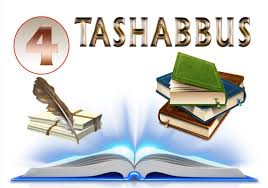 “Yoshlarning ma’naviyatini yuksaltirish, ular o‘rtasida kitobxonlikni keng targ‘ib etish bo‘yicha tizimli ishlarni tashkil etish”.
BESHINCHI TASHABBUS!
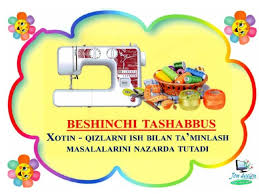 “Xotin-qizlarni ish bilan ta’minlash”
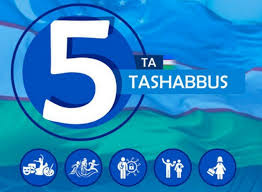 BO‘KA TUMANIDAGI “BESH TASHABBUS”
Prezidentning 5 tashabbusni hayotga tadbiq  etish Toshkent viloyatidagi Bo‘ka tumanidan boshlandi.
Xarobaga aylangan kutubxonalar yangicha usulda ta’mirlandi.
BO‘KA TUMANIDAGI “BESH TASHABBUS”
5 ta mahallada kutubxona
So‘ngi rusumdagi kompyuterlar
Sport maydonchalari
300 o‘rinli 4 ta tikuvchilik korxonasi
4 ta mahallada
20 mingdan ziyod badiy adabiyotlar
ATAMA MAZMUNINI BILIB OLING!
Strategiya
Yunoncha so‘z bo‘lib
Biror bir maqsadni amalga oshirishda beriladigan asosiy yo‘l-yo‘riq.
SAVOLLARGA TO‘G‘RI JAVOB TOPING!
2016-yil             4-dekabrda ...
2019-yil           22-dekabr ...
Sh.Mirziyoyev O‘zbekiston Respublikasi Prezidenti etib saylandi.
Oliy Majlisga va xalq deputatlari mahalliy Kengashlariga saylov.
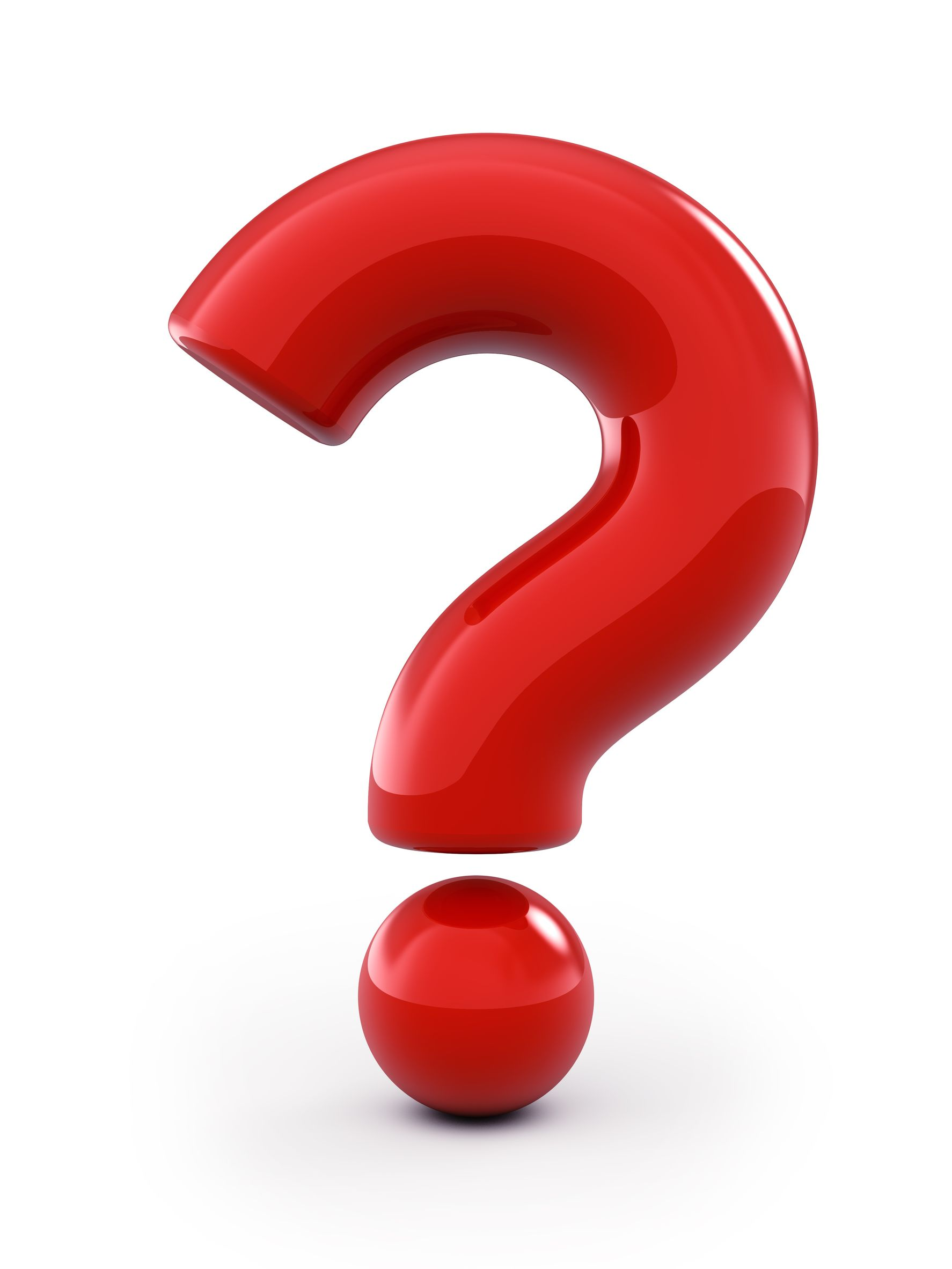 PREZIDENTNING BO‘KALIKLAR BILAN UCHRASHUVI
“Bo‘ston Baraka chevarlari” bilan suhbat
2019-yil 1-iyun Bo’kada
“Bo‘ston” mahallasida “Xalq kutubxonasi” tashkil etilgan, ”Bo‘ston arena” stadioni rekonstruksiya qilingan
Ayollari bilan suhbatda “Mening niyatim - sizlarni rozi qilish. Ayollarning charaqlagan baxtli ko‘zlarini ko‘rish”.
MUSTAQIL BAJARISH UCHUN TOPSHIRIQlLAR:
Darslikning 167-sahifasidagi “Milliy tiklanishdan-milliy yuksalish sari” mavzusini o‘qish.
170-sahifadagi “Besh tashabbus” she’rini yod olish.
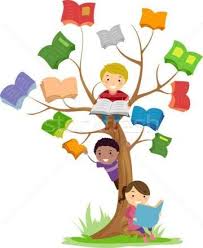